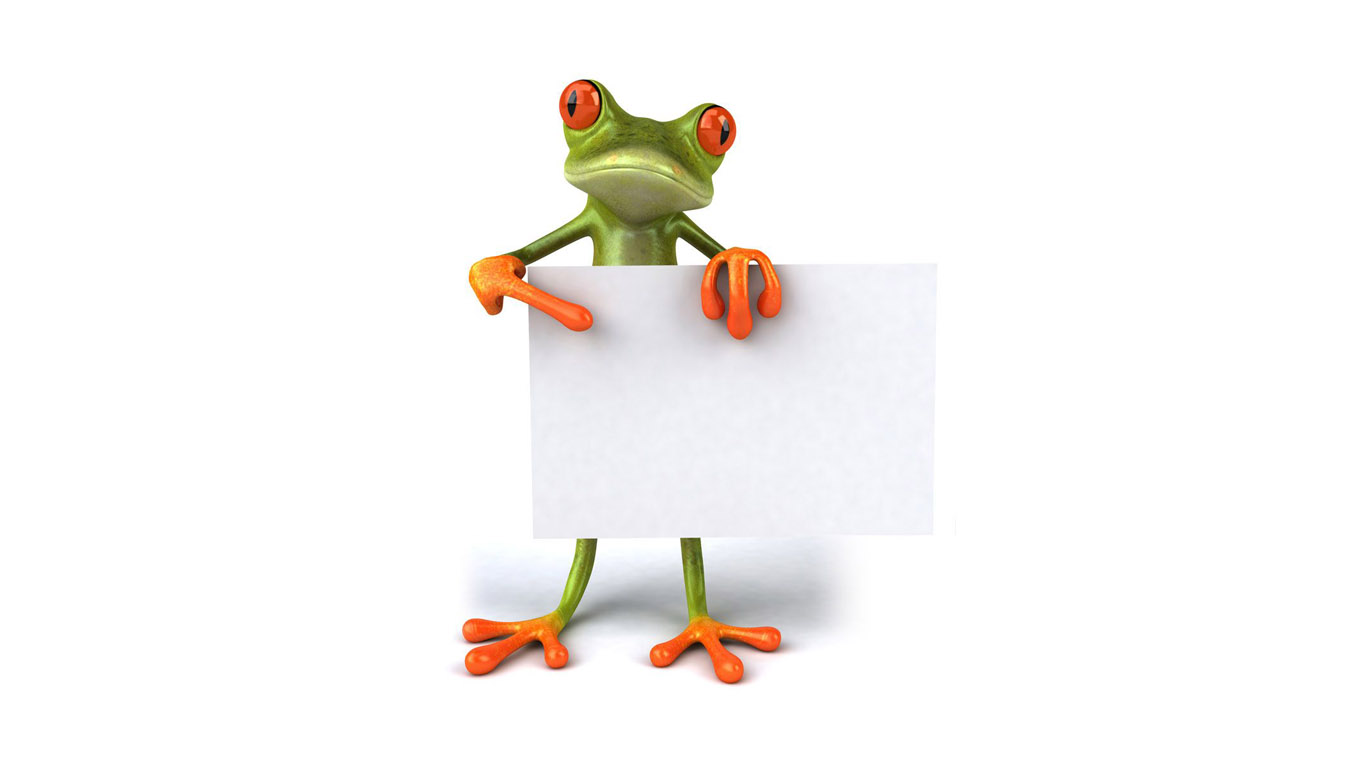 ABK CERDAS-BERBAKAT
OLEH: Adi Apriadi Adiansha
Ayo nonton...
Gayatri Wailissa, Gadis 16 Th Mahir 13 Bahasa Asing Di Kick Andy.mp4
Berita Islami Masakini - Rahasia Kecerdasan Anak Yahudi.mp4
Defenisi anak cerdas-berbakat
Bagaimana ciri/karakteristik anak cerdas-berbakat
Kebutuhan pendidikan anak cerdas-berbakat
Jenis-jenis layanan bagi anak cerdas-berbakat
“ siapa aku” (mahasiswa menginterpretasikan dirinya/minimal 9 hal/jawaban yang tidak boleh diketahui oleh temannya)
Wassalam...Sekian dan terima kasih...
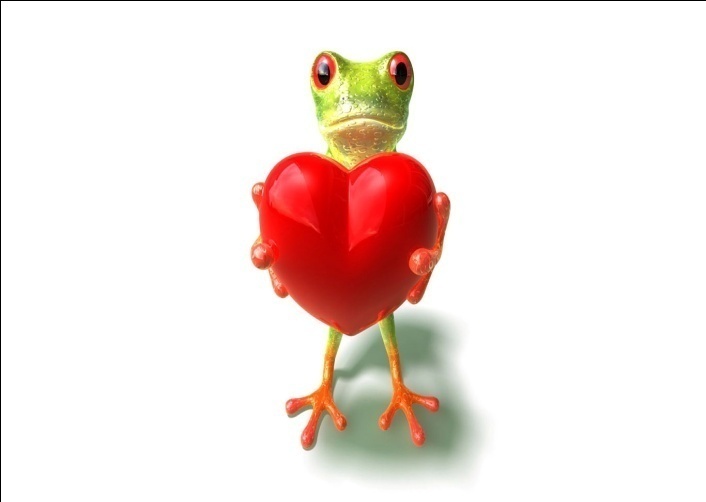